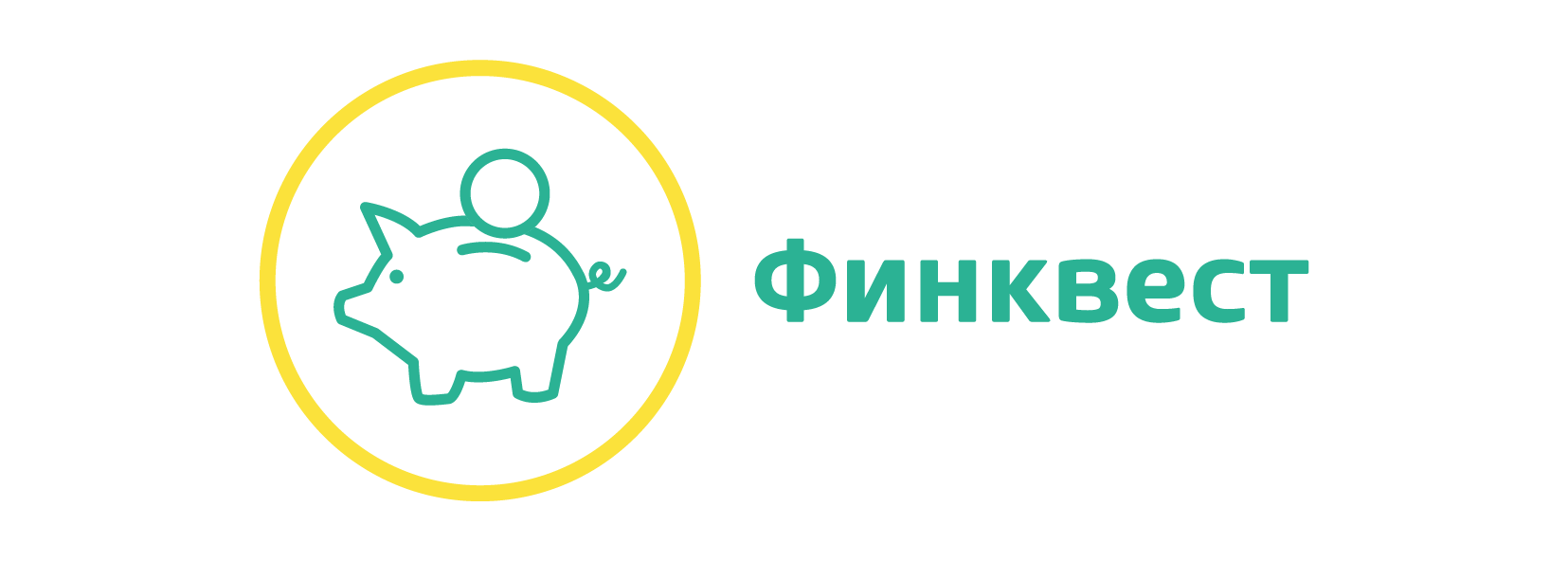 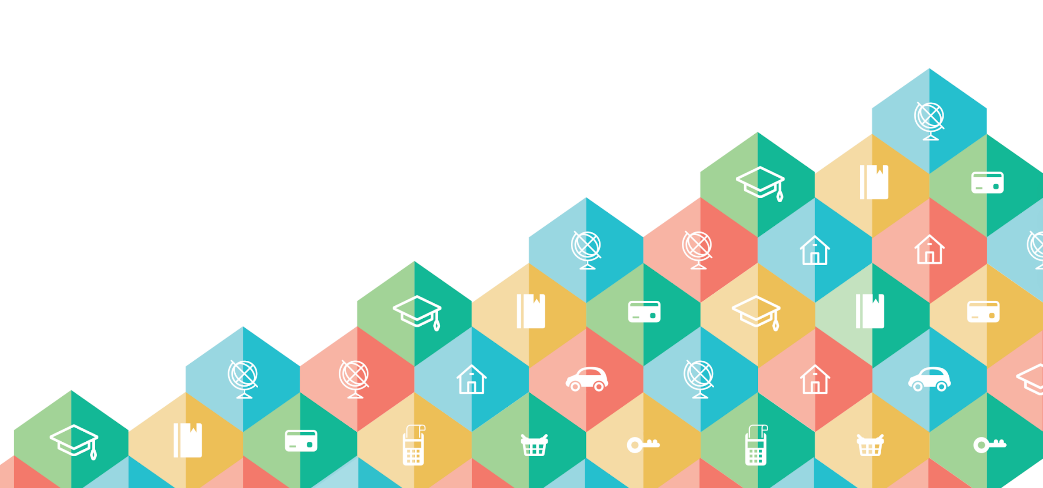 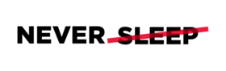 Краткое описание игры
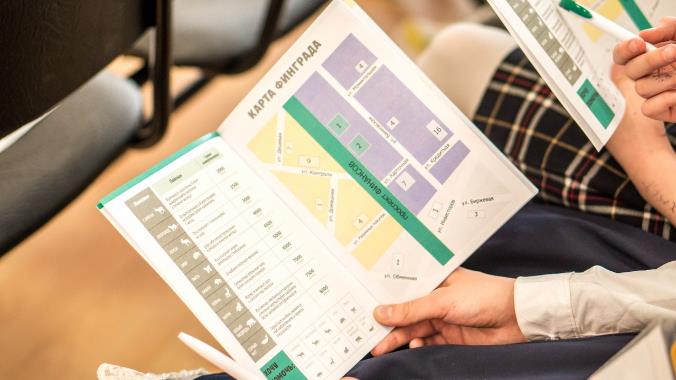 Каждый участник является гражданином города Финград. 

Маршрутный лист стилизован под карту города, которая состоит из 3 районов: «Деньги в кошельке», «Деньги в Банке», «Деньги работают».  Районы, в свою очередь, состоят из 4 станций, которые должен посетить участник. 

Станции располагаются на улицах города Финграда, что помогает участникам ориентироваться в игровом пространстве. 

Для наглядной навигации участников все районы и станции в них разделены по цветам: жёлтый, зелёный, синий, серый. 

Около каждой станции стоит информационный стенд с названием станции и оформлением материалов в соответствующей цветовой гамме района.
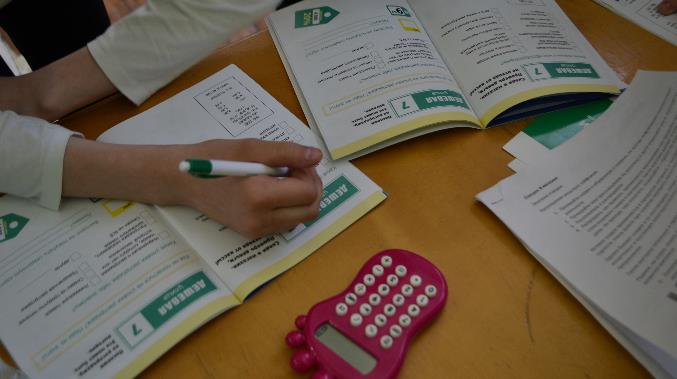 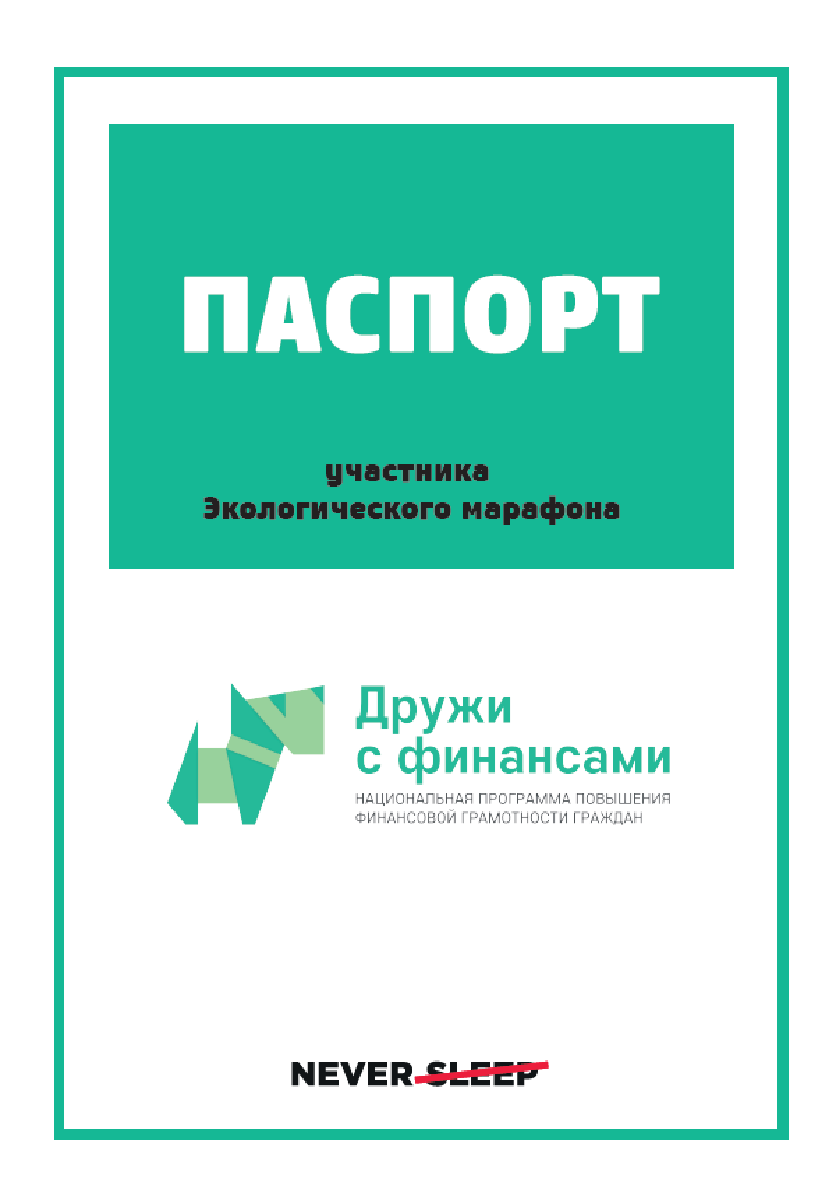 Каждому участнику выдаётся маршрутный лист
[Speaker Notes: Рассказываем о легенде игры и о том, что в итоге будут оцениваться только ответы в бланке ответов. 
Необходимо заполнить все пропуски
Сфотографироваться около всех учреждений]
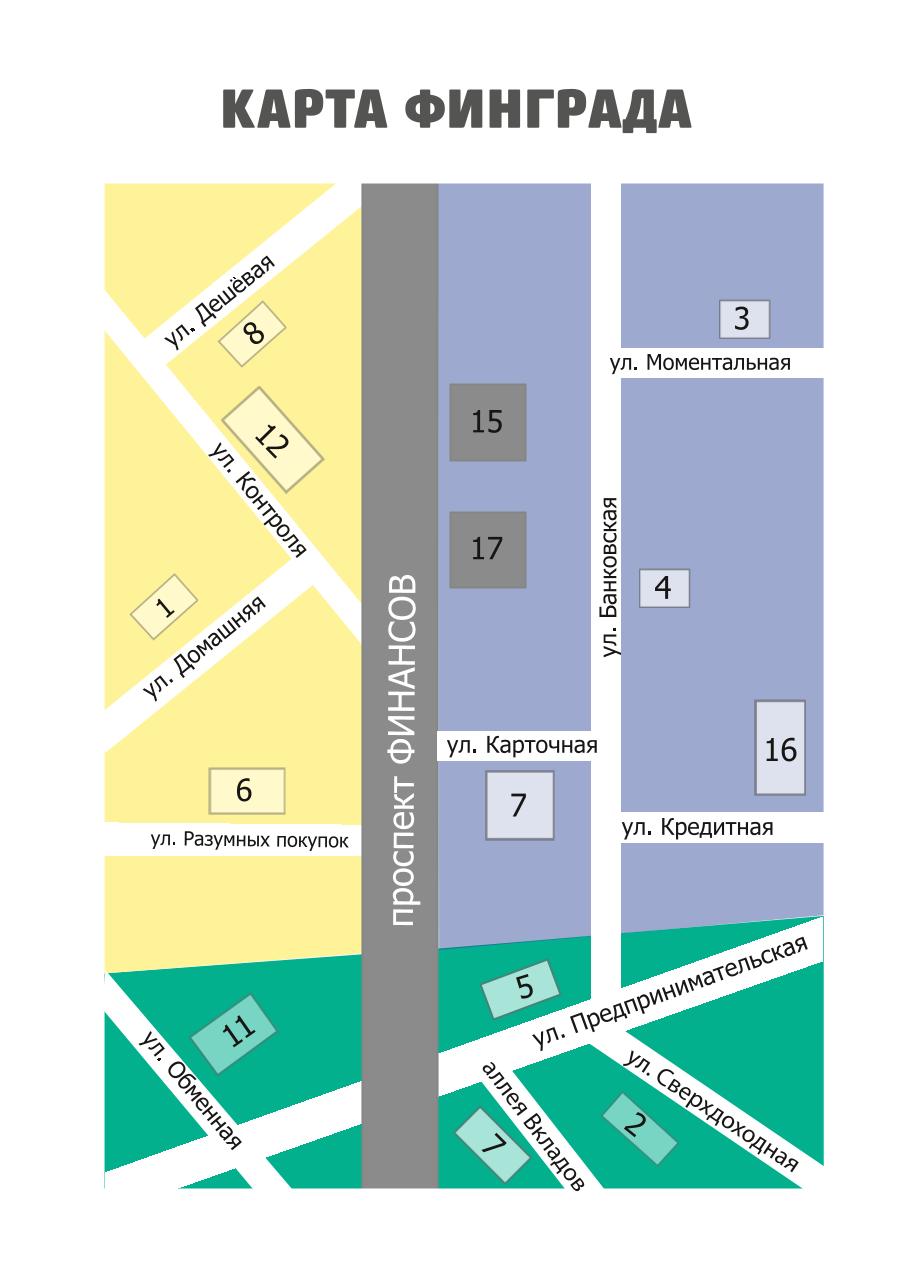 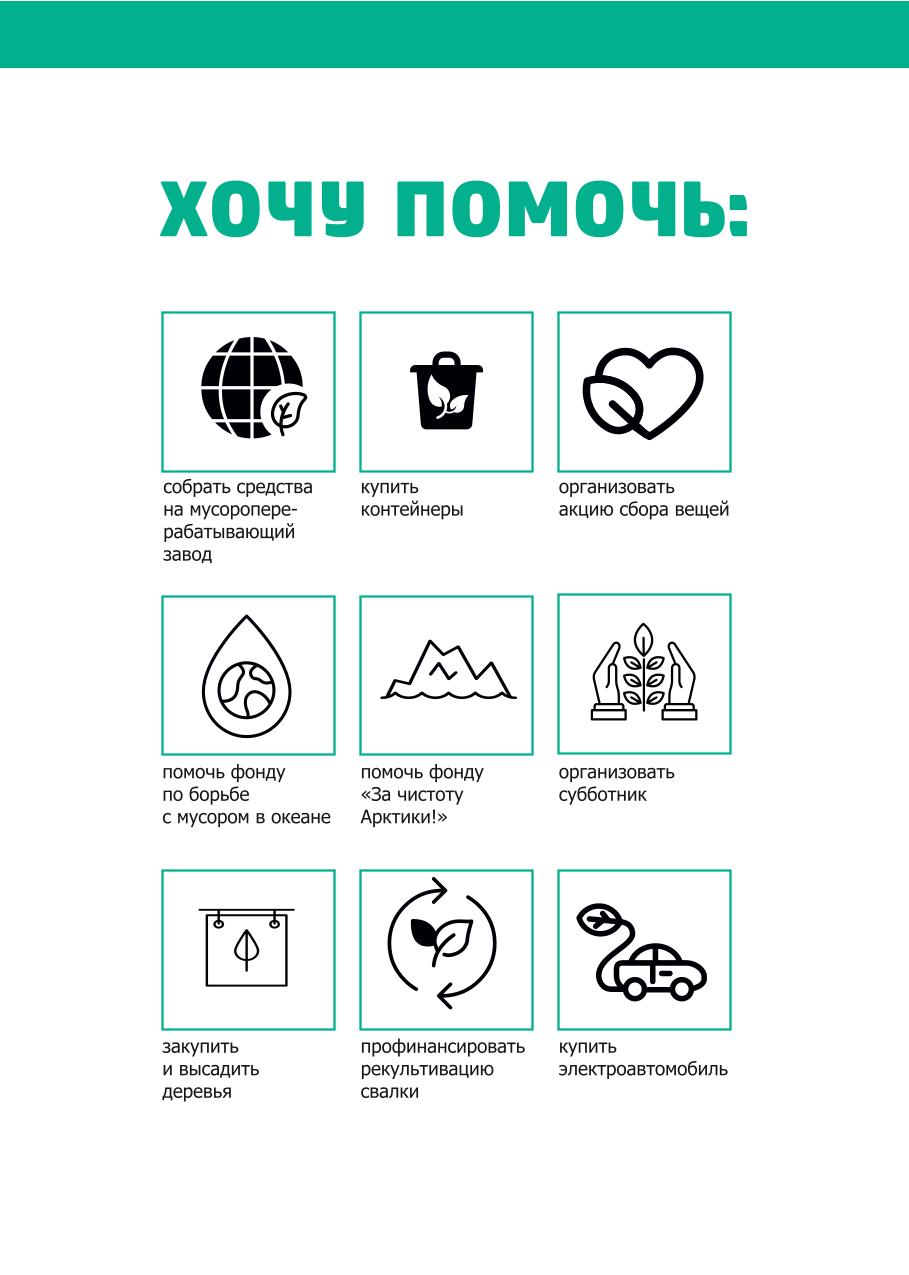 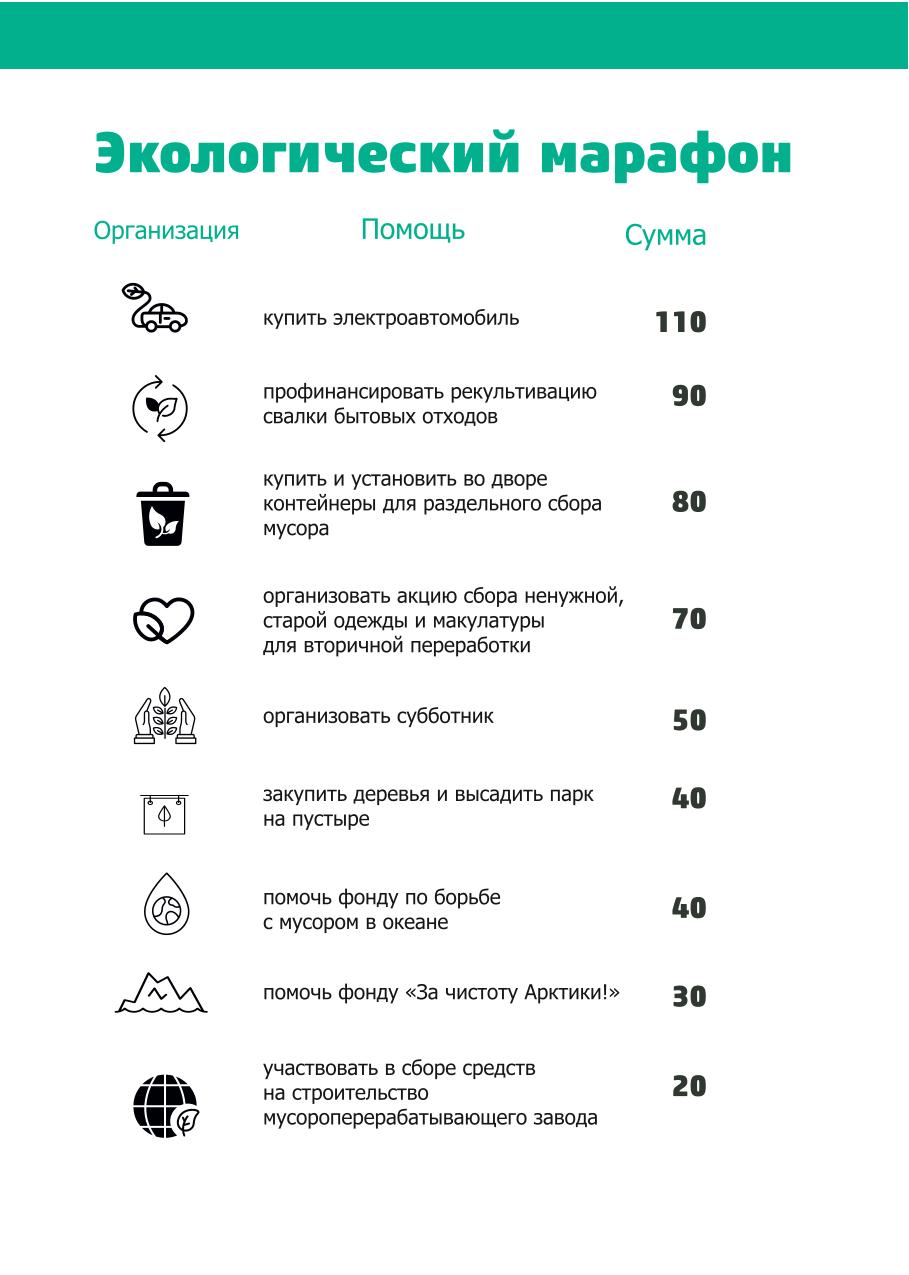 На что потратить баллы?
Правила игры
С чего начать? 

Выберете себе экологическую цель. Заработайте как можно больше баллов, которые на финише можно потратить на участие в различных экологических инициативах! 

Что дальше? 

Посещать станции можно в любой последовательности.
Чем больше успеете пройти – тем больше шансов достигнуть цель! 

Оценка: 

На станциях вы можете получить от 1 до 10 баллов. 
10 участников, набравших наибольшее количество баллов, получат специальные призы.

Время – деньги! Не тратьте его впустую!
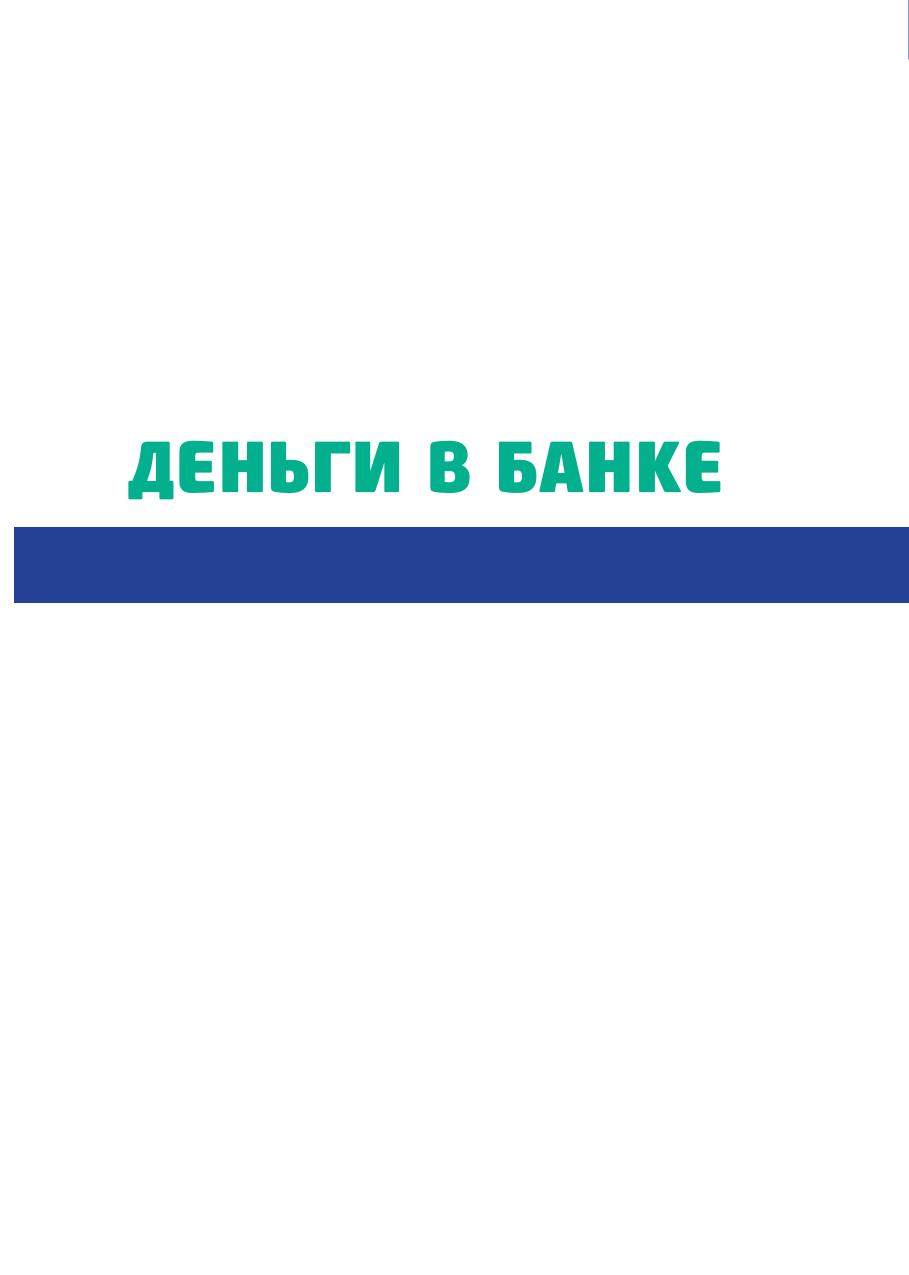 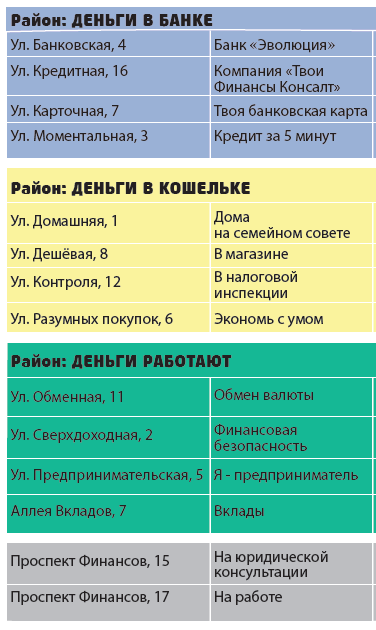 Актовый зал
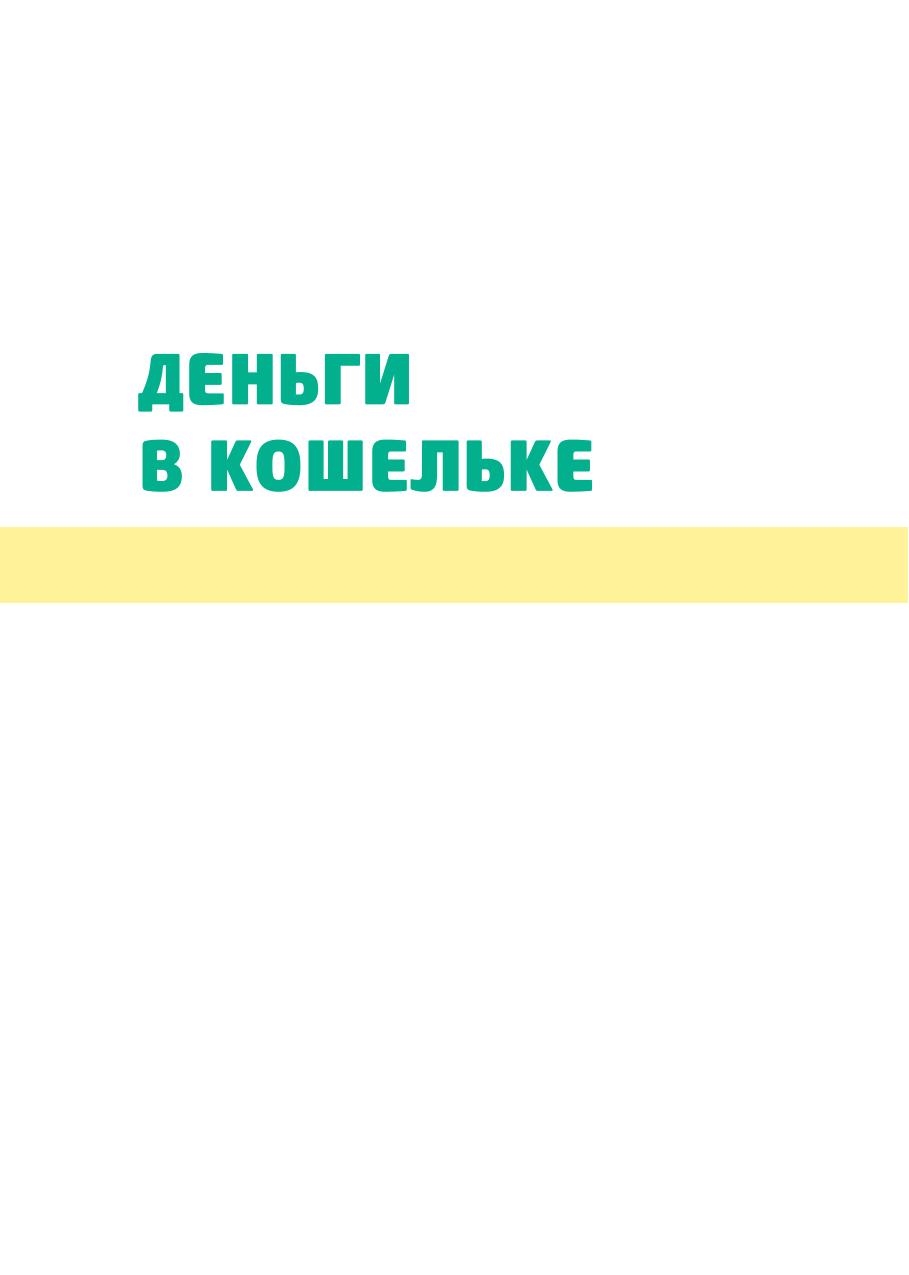 Спортивный зал
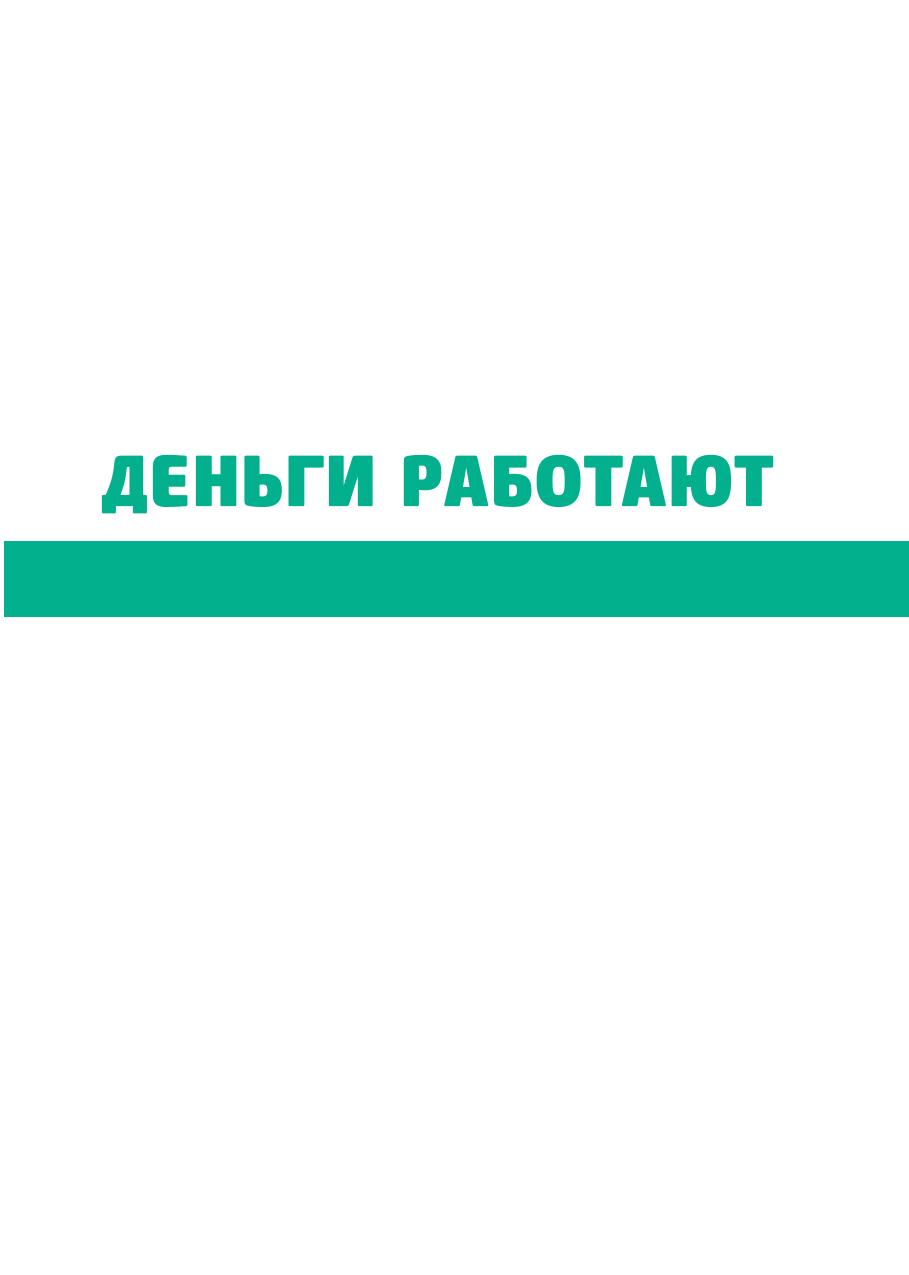 Спортивный зал
Дополнительные
 станции
Актовый зал
Как победить?
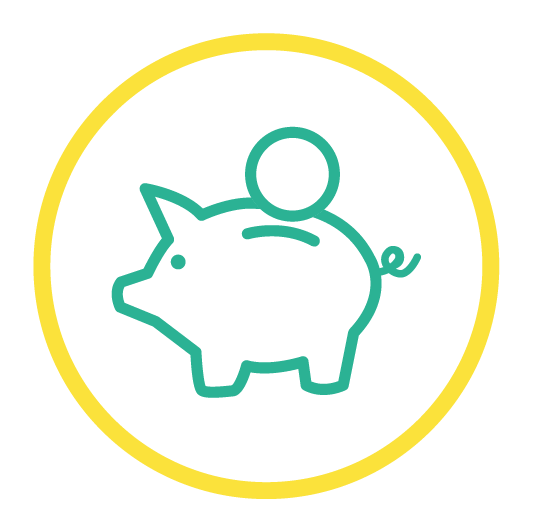 Посетить все станции.

Выполнить все задания модераторов станций. 

Набрать наибольшее количество баллов.
Время – деньги! 
Не тратьте его впустую!
Время квеста: 140 минут!
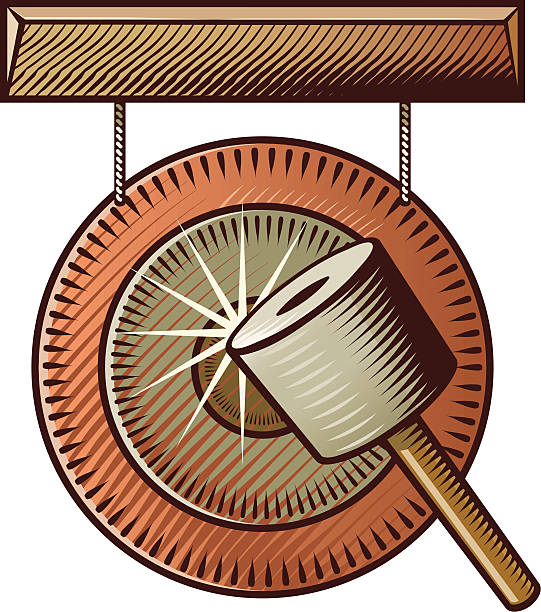 Через 40, 80, 120 минут 
вы услышите звуковой сигнал.  
Он проинформирует вас о том, что пора перемещаться в другой район или к дополнительным станциям!
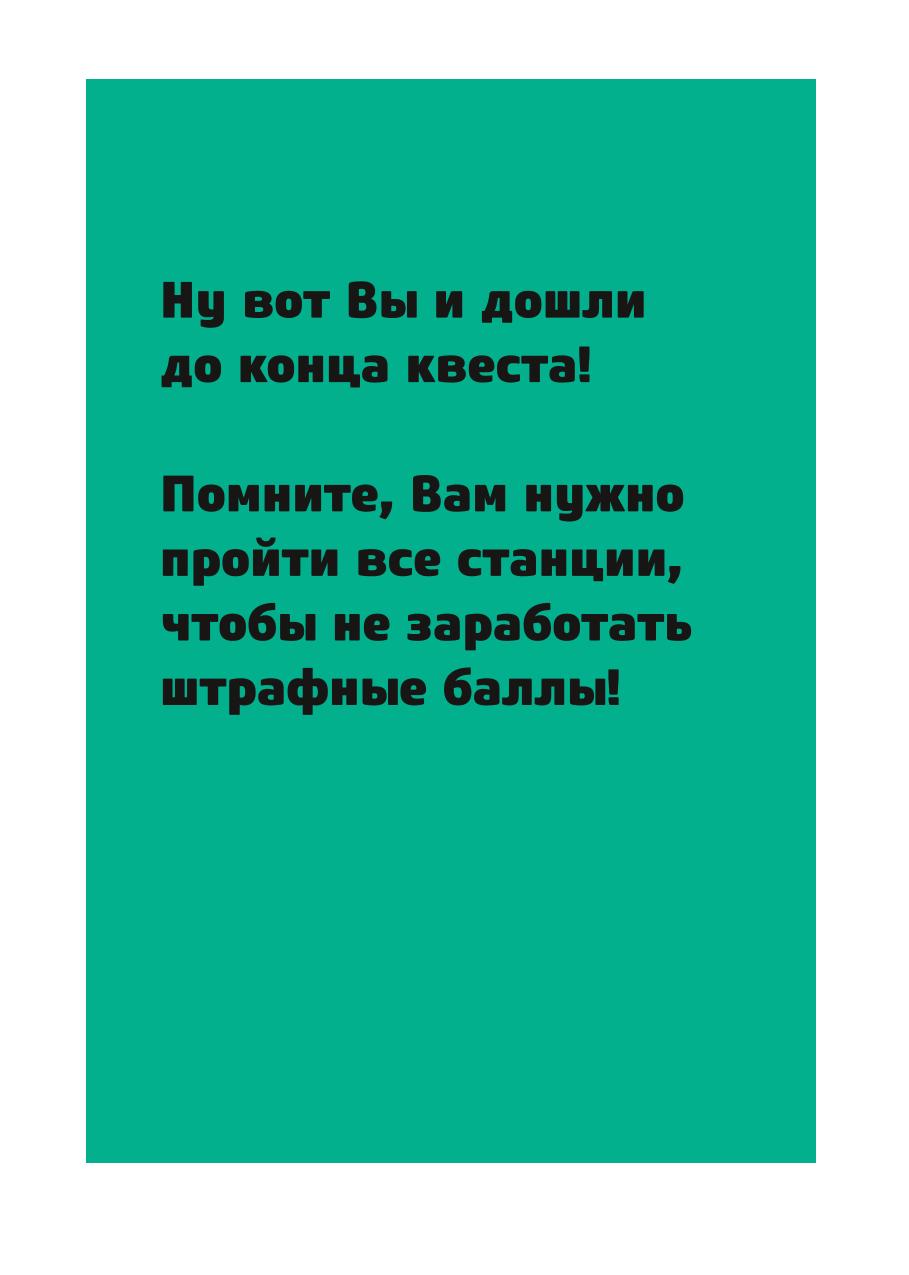 ФИНИШ:
После того как все задания выполнены, участники проходят на ФИНИШ.

Счётная комиссия проверяет ответы и подводит итоги. 

Награждаются 10 участников, получивших наибольшее количество баллов. 

Все участники игры награждаются сертификатами об участии в мероприятии.
УСПЕХОВ!